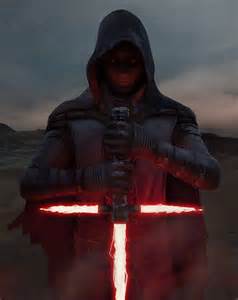 Fabrication Update – The Frame Awakens
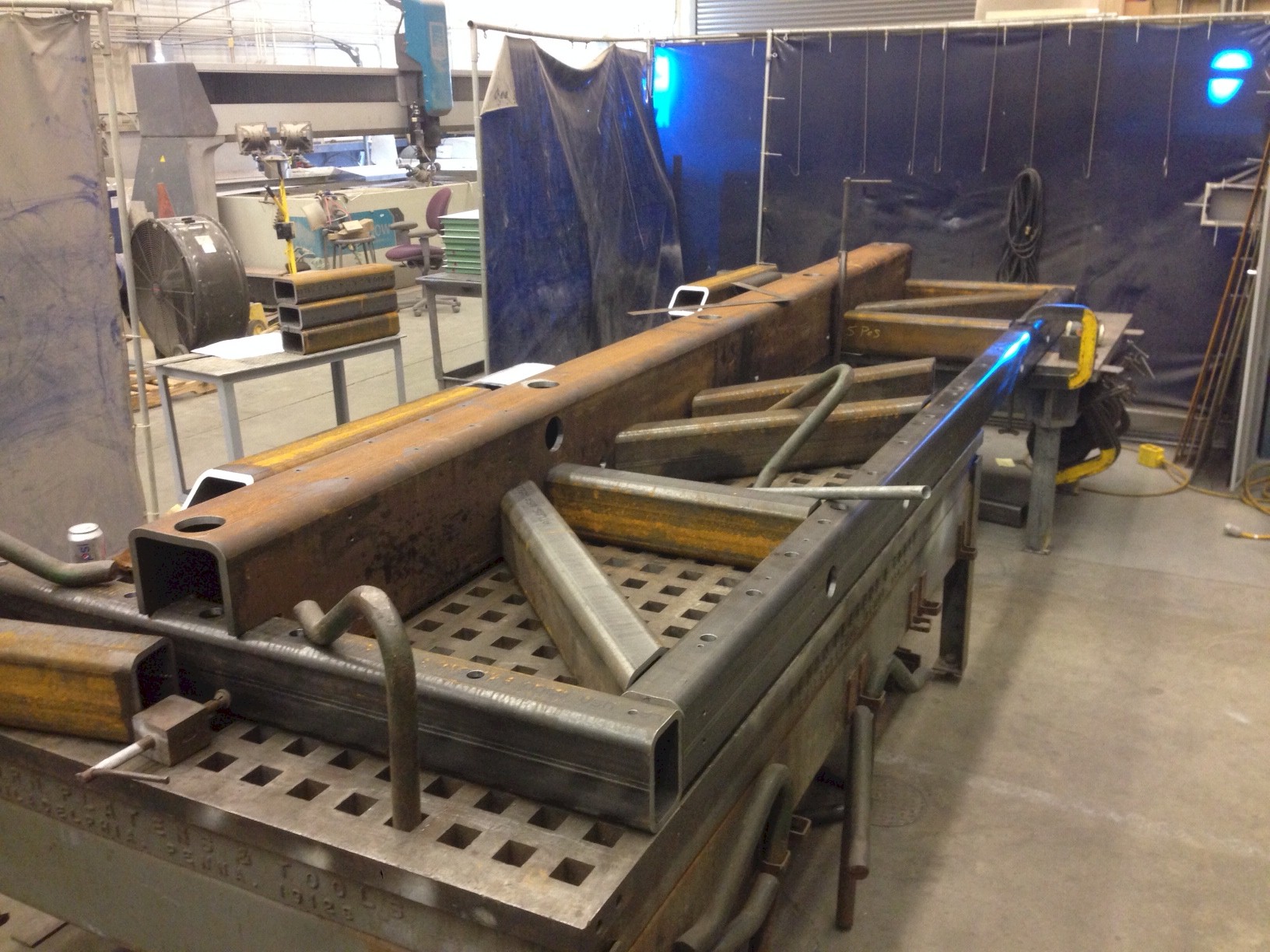 Matt Hoff   LBNL  April 2, 2015
1
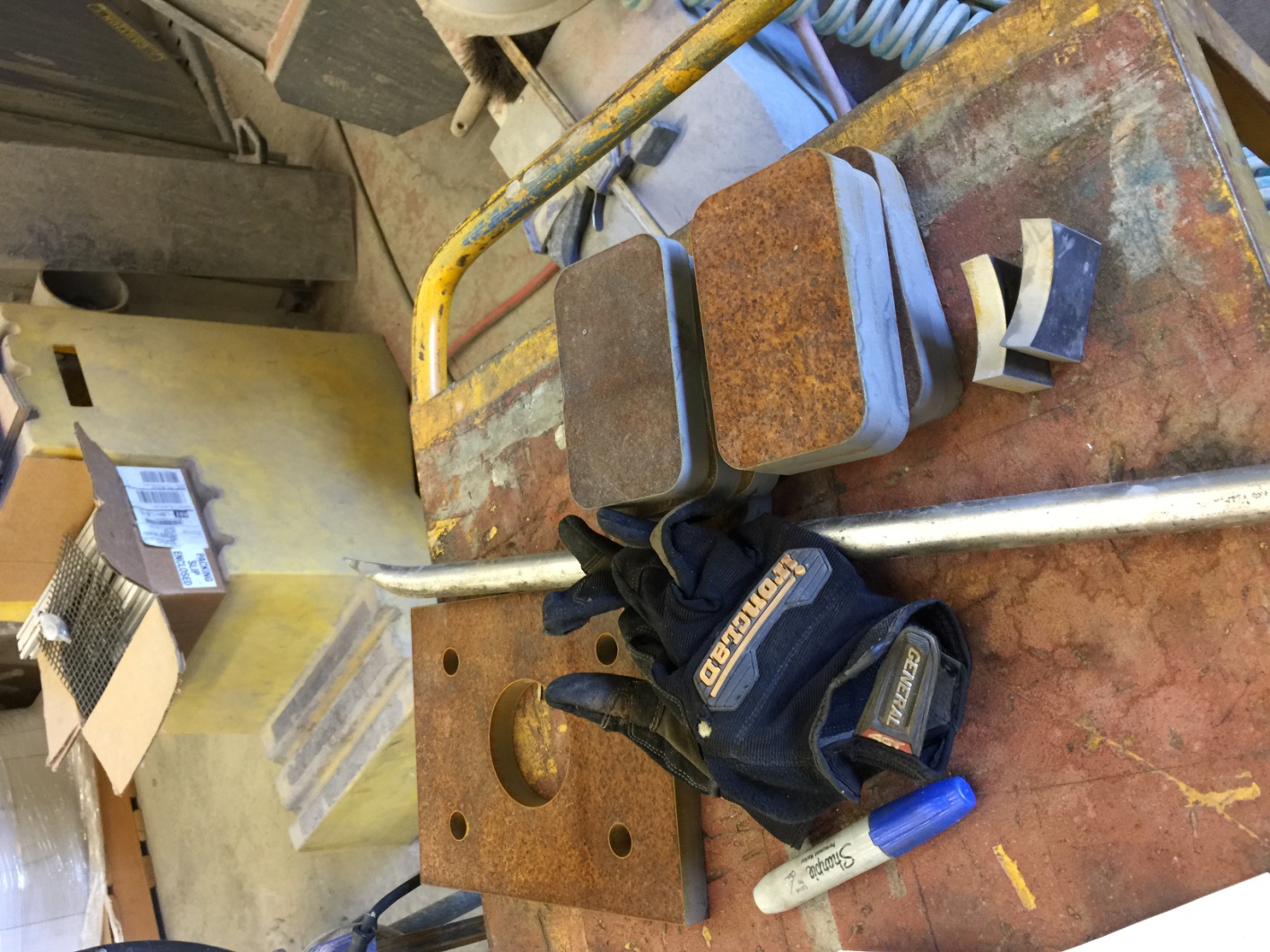 Water jet cut small pieces
Full welds on this half of the frame
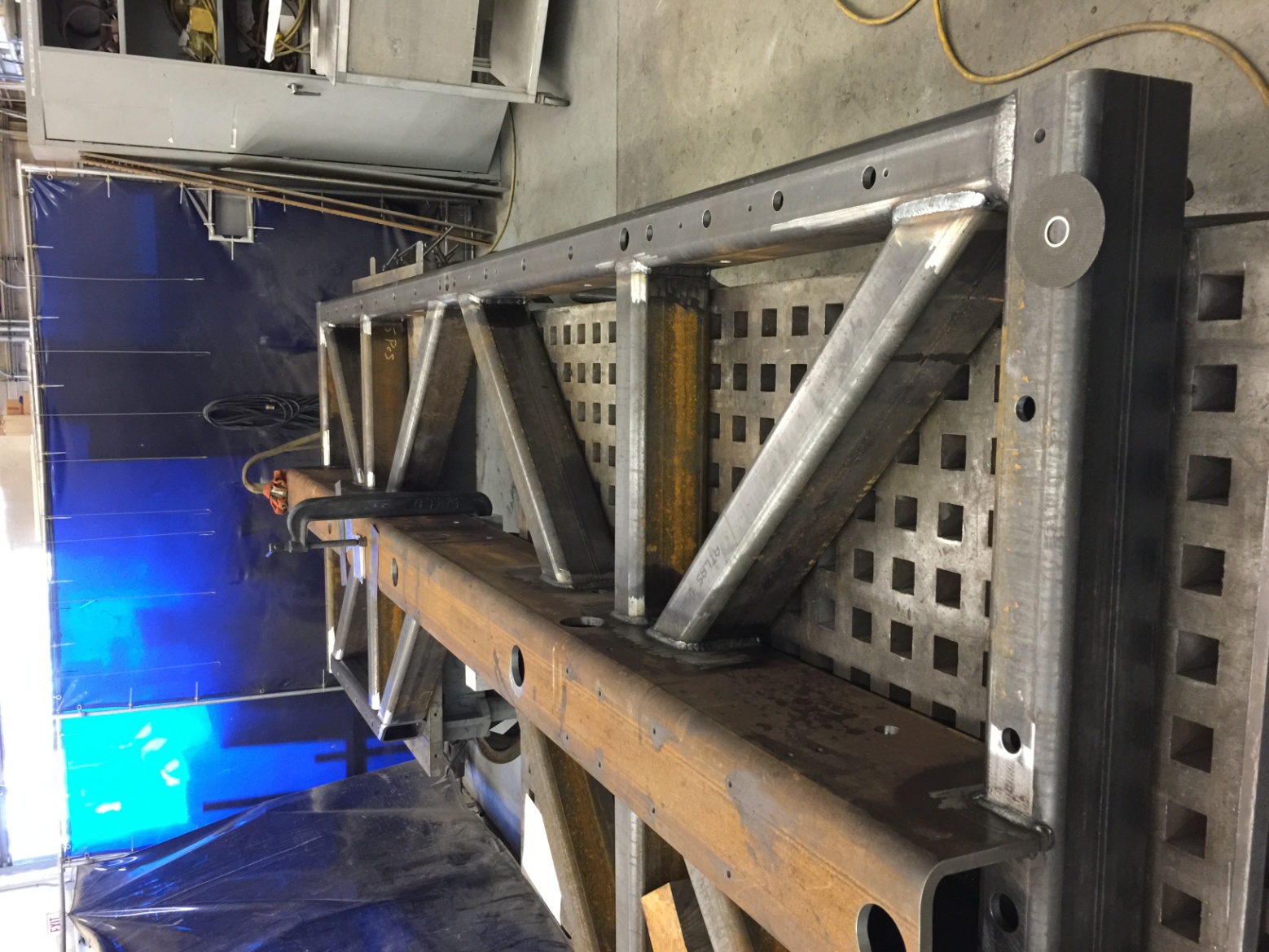 No welds this half yet
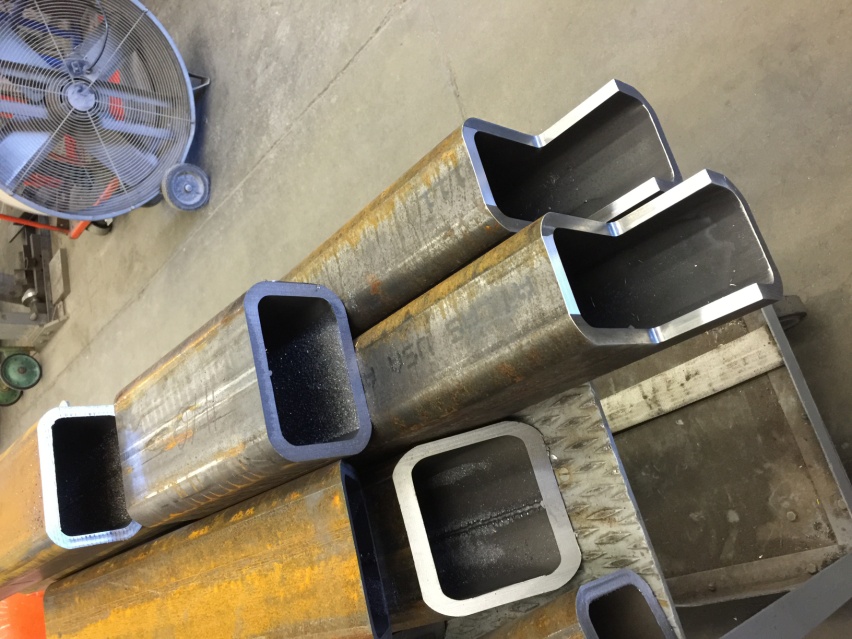 Machining details
Photo taken 4/1/2015
2
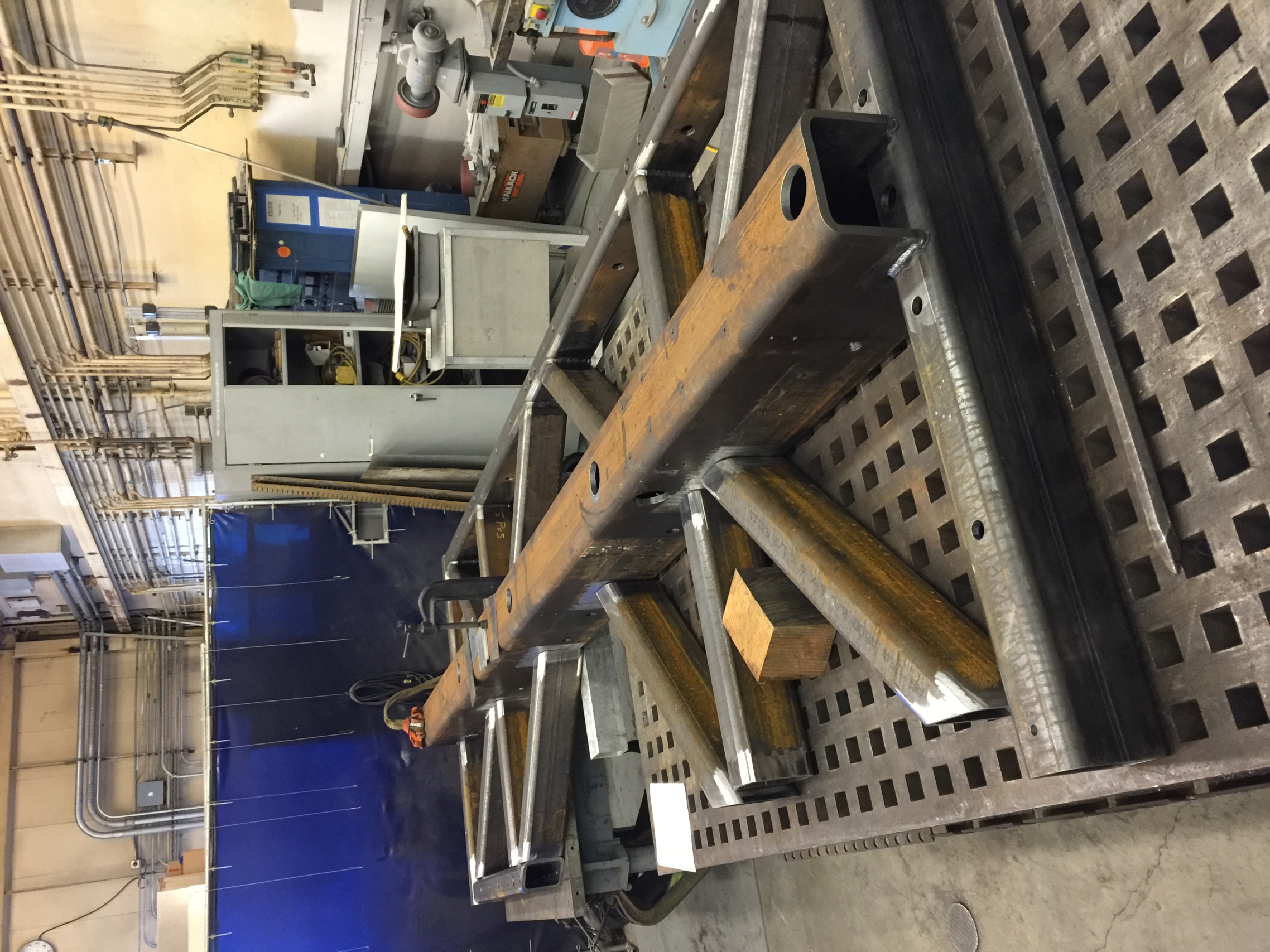 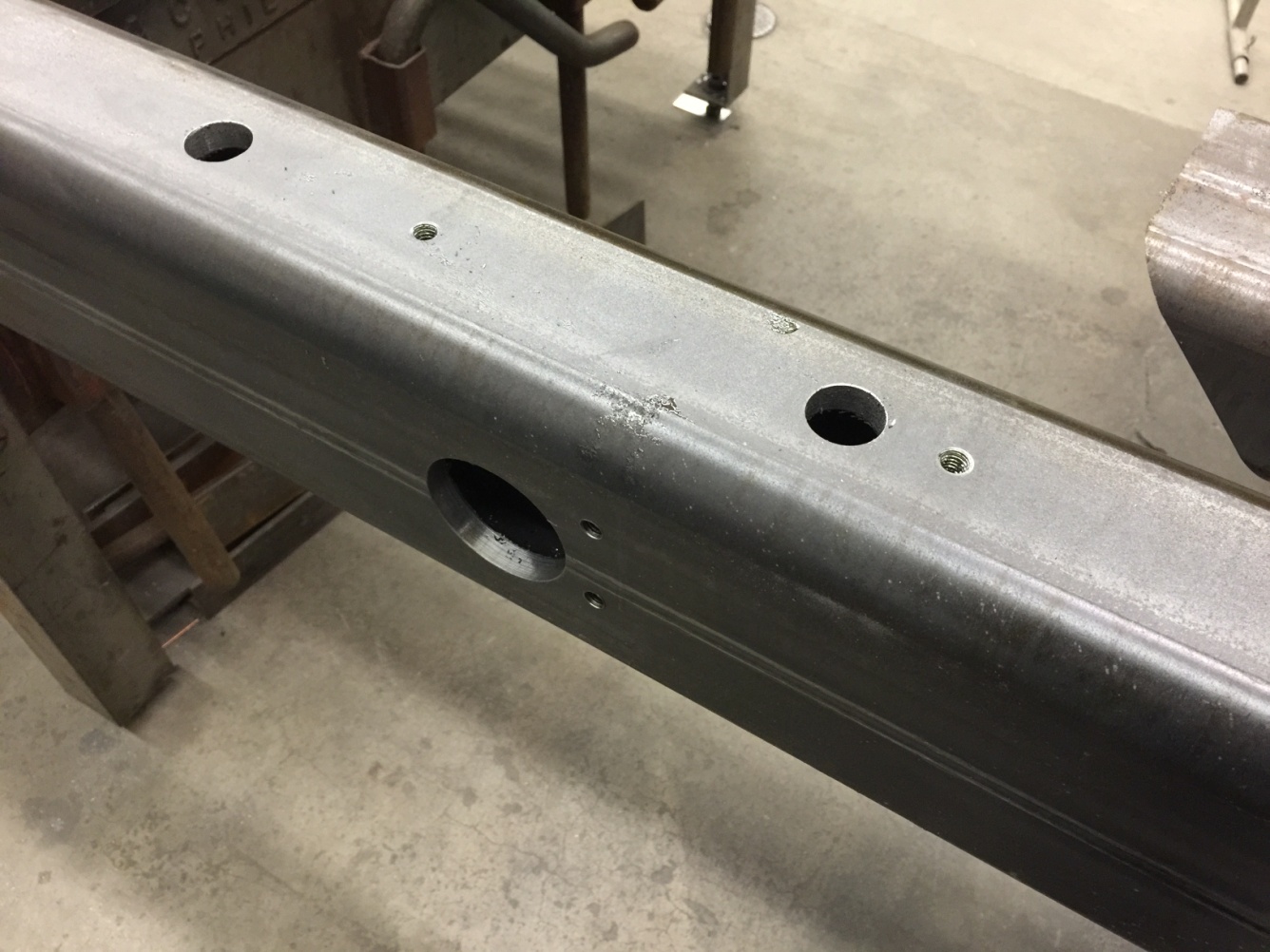 Machining Details
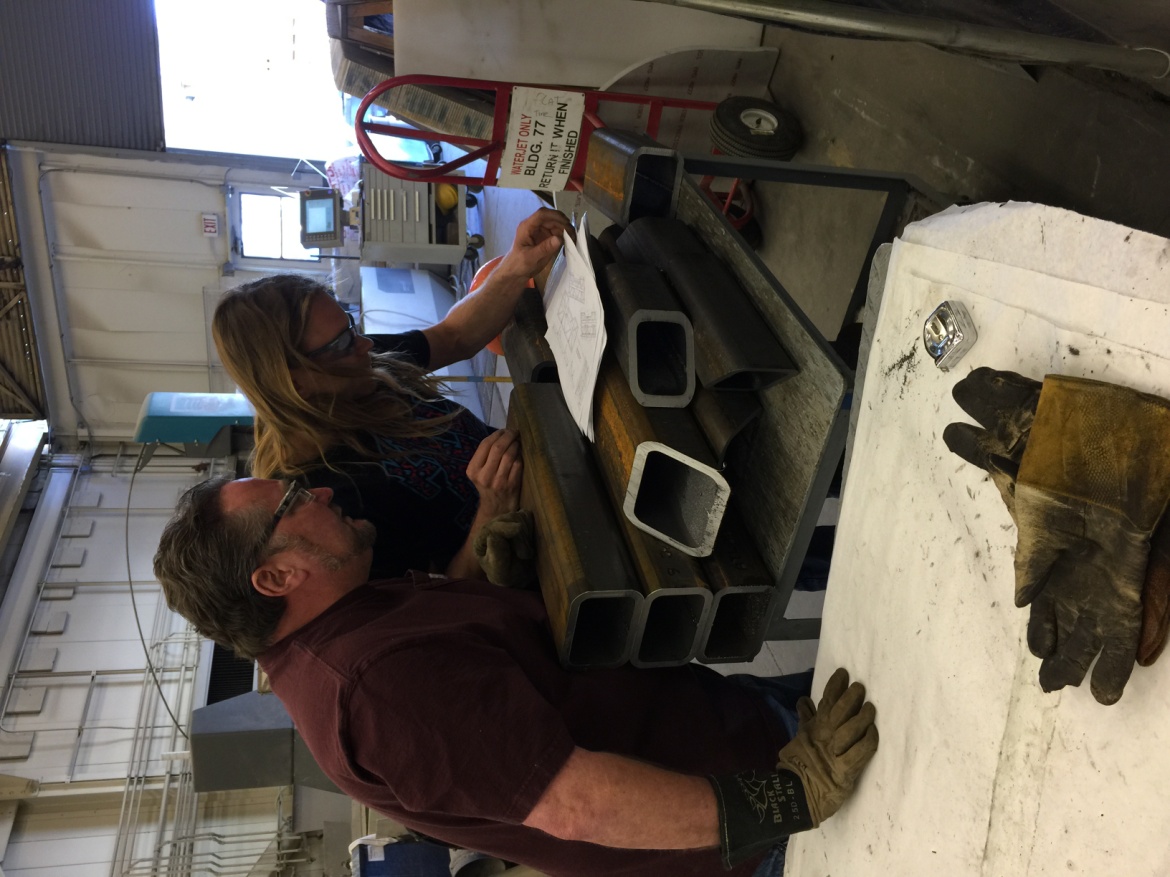 LBNL’s two best welders
3
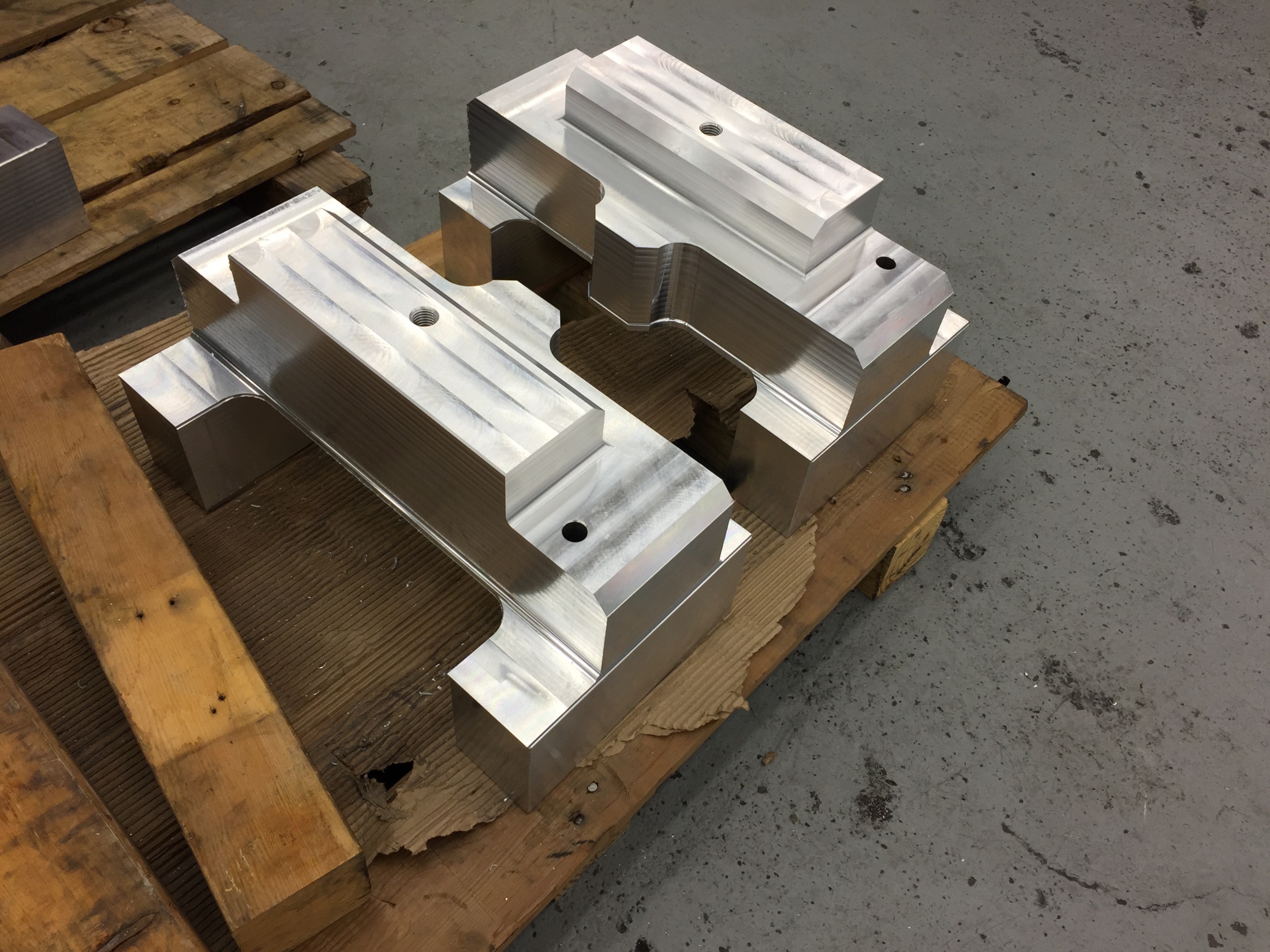 Parts are being fabricated and off the shelf items are arriving
100 Bal Seal canted spring rings for the slug tuners
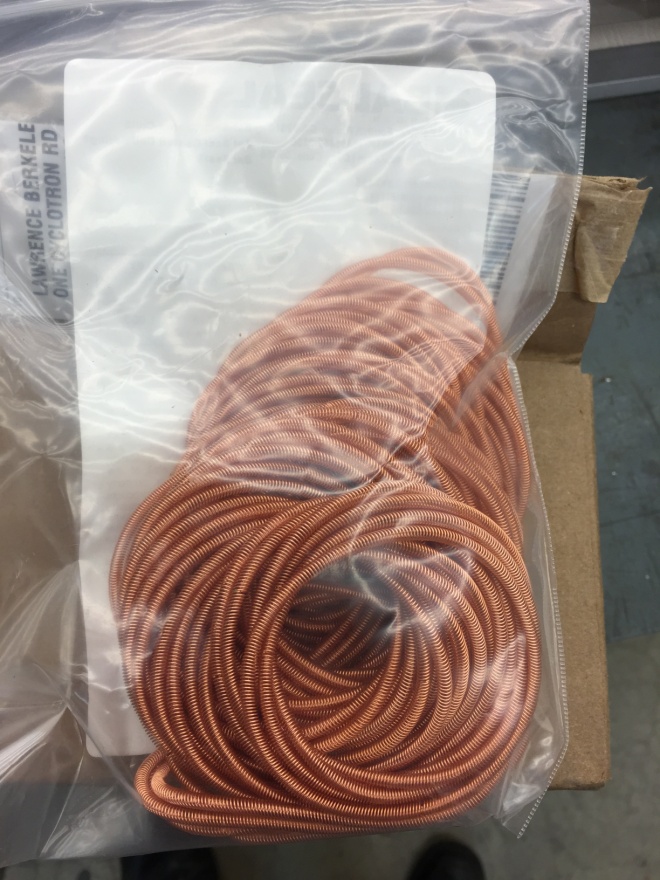 2 of 4 temporary strut mounting blocks
4
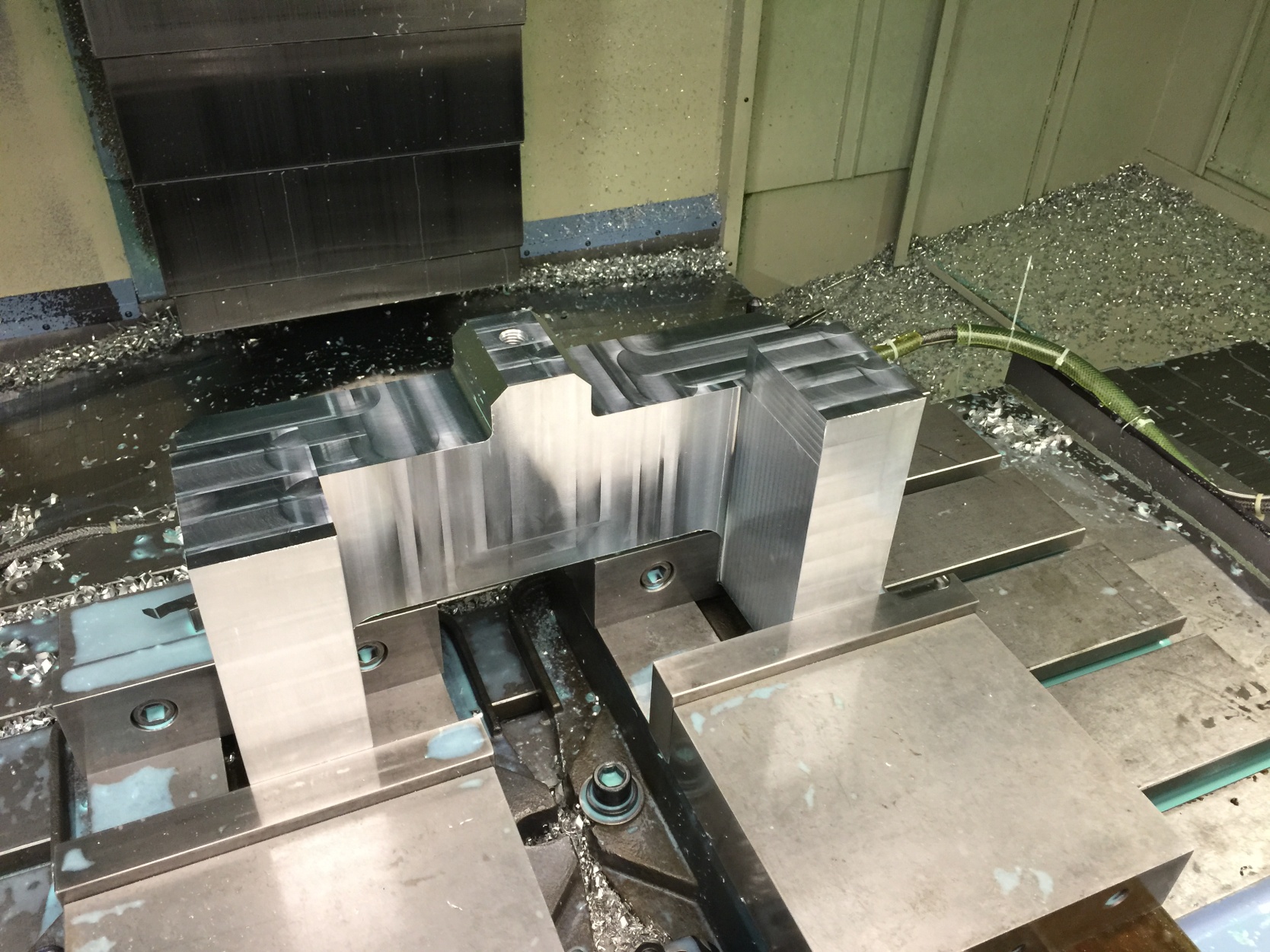 All 4 temporary strut supports
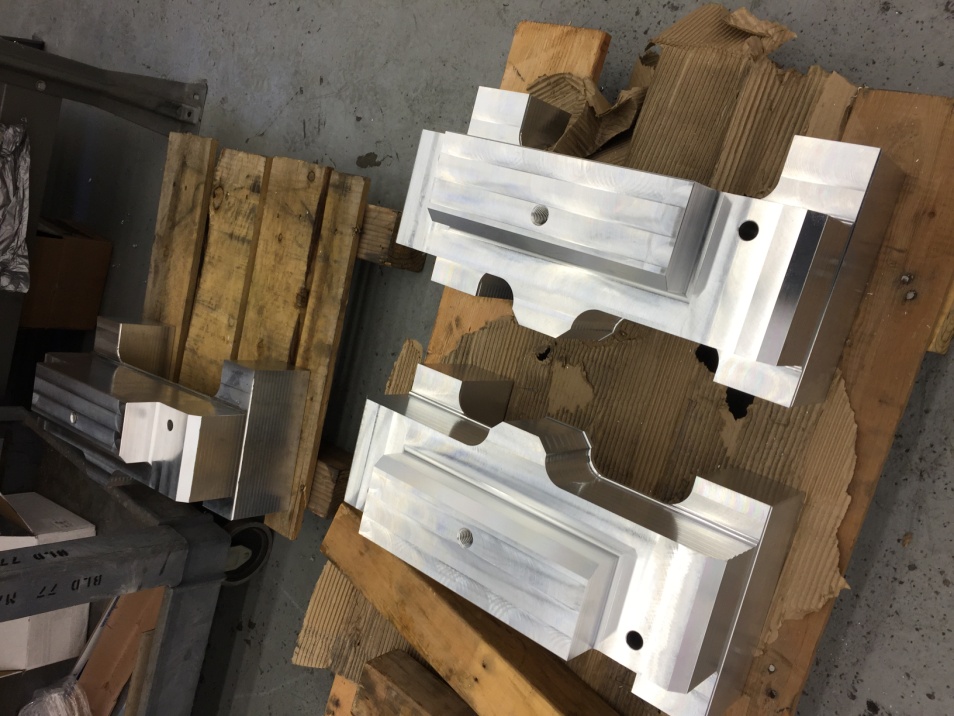 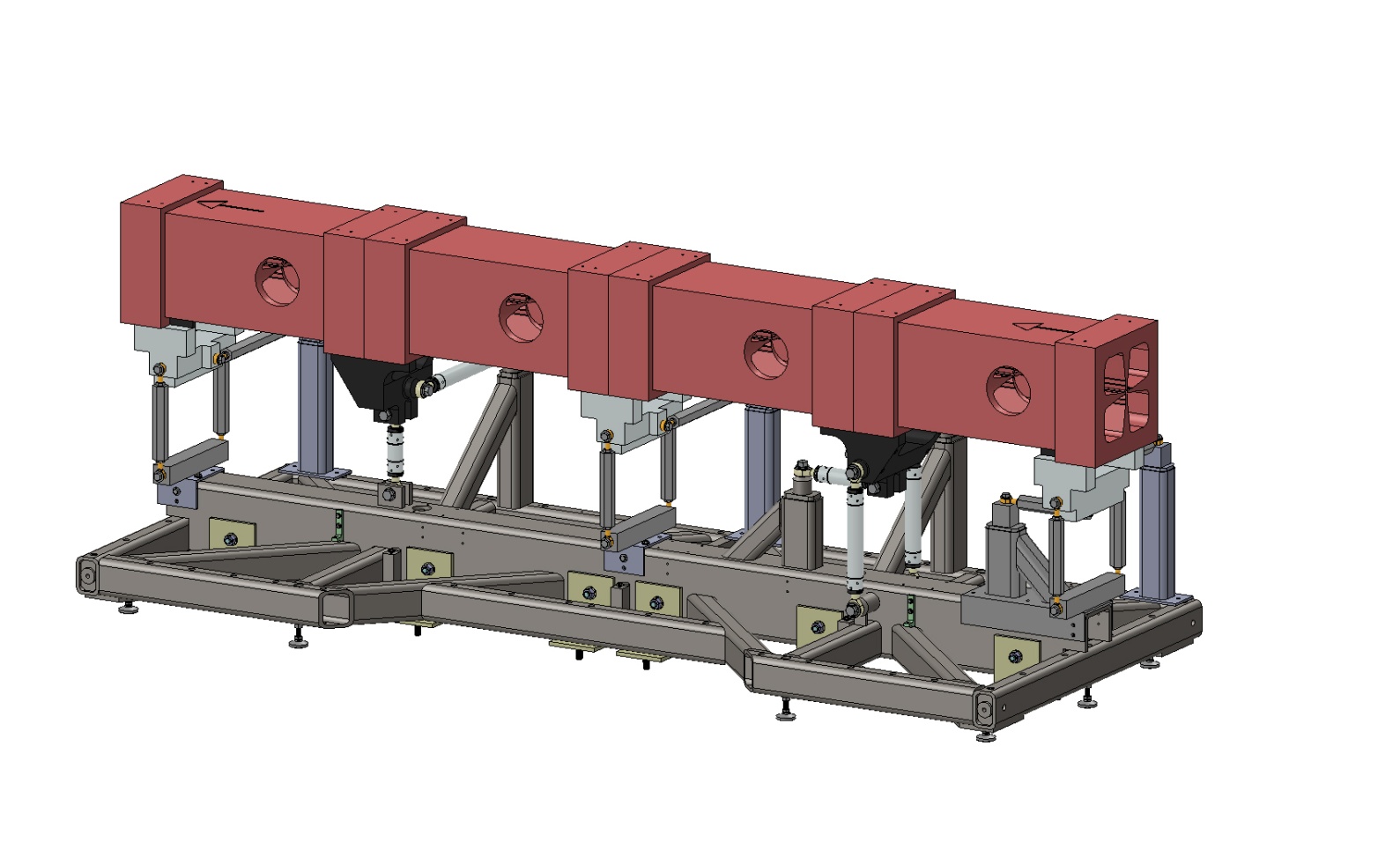 Temp strut mounts in model
5
End Machining
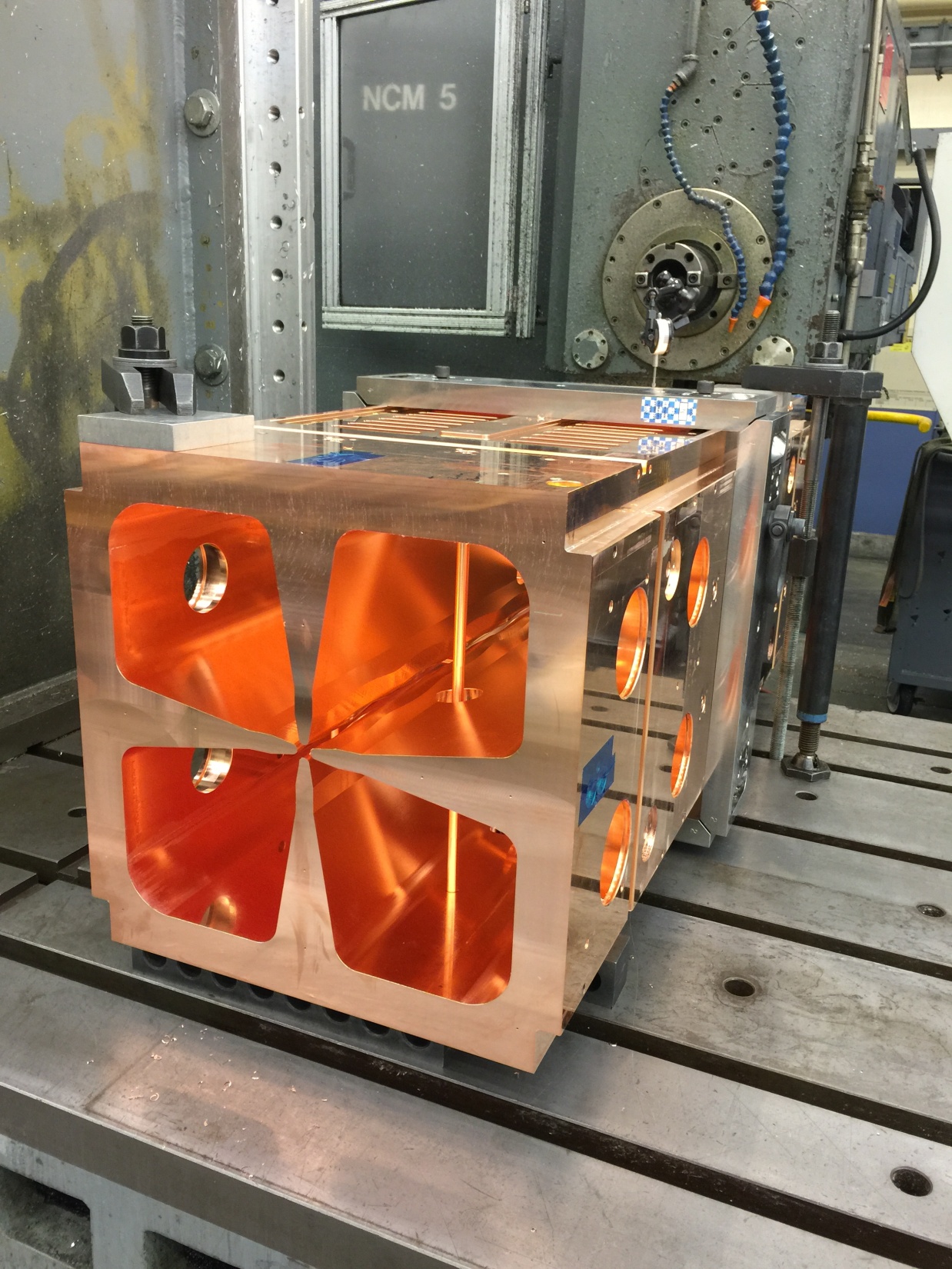 Module 1 and 2 are scheduled for final end machining starting Friday April 3, 2015. This should be fast. This is the final machining step in the copper.
Module 3 will follow after Module 4 is leak tight. Then finally Module 4.
This picture is Module 4 getting the ends trimmed for a vacuum check
6
Summary
Support Frame fabrication is progressing at a good rate. On schedule.
Other pieces needed for assembly are in progress.
Some off the shelf items have started to arrive.
Module end machining starts Friday April 3.
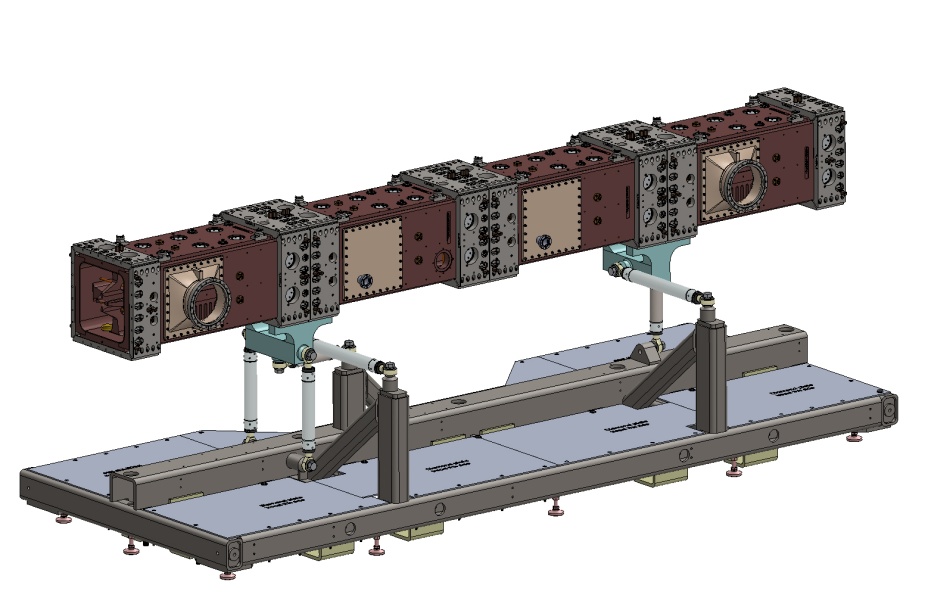 FNAL has a copy of LBNL’s CAD model
7